Додавання та віднімання десяткових дробів
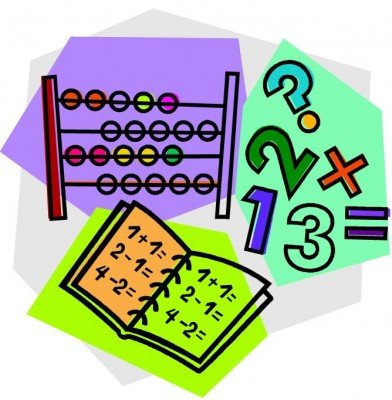 Вчителя математики БНВО “Перша Білоцерківська гімназія – школа І ступеня” Білоцерківської міської ради Київської області Поштаренко Л.І.
Мета уроку:
повторити основний теоретичний матеріал за даною темою, продовжити формувати практичні навики по розв’язуванню вправ за даною темою; з метою активізації пізнавальної діяльності організувати роботу учнів на уроці у формі змагання між двома командами одного класу.
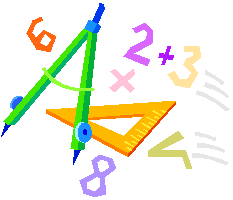 Тип уроку:
урок – змагання.
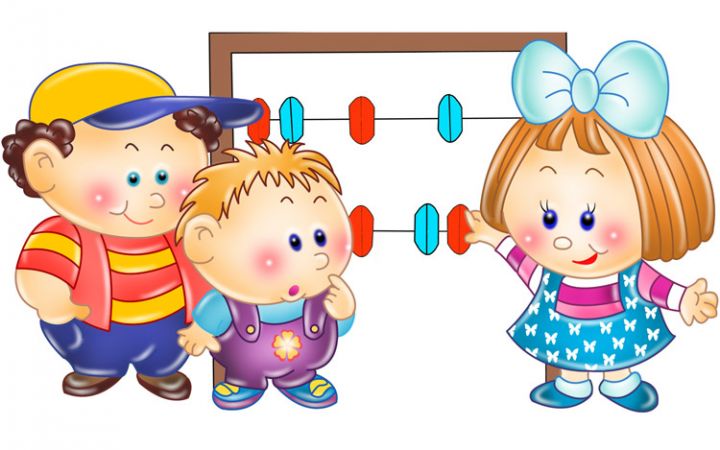 Хід уроку
Сьогодні наш урок – це подорож по математичному океану десяткових дробів. Подорожувати ми будемо на двох кораблях. Їх назви зашифровані. Щоб їх розшифрувати треба розв’язати приклади і вибрати правильну букву.
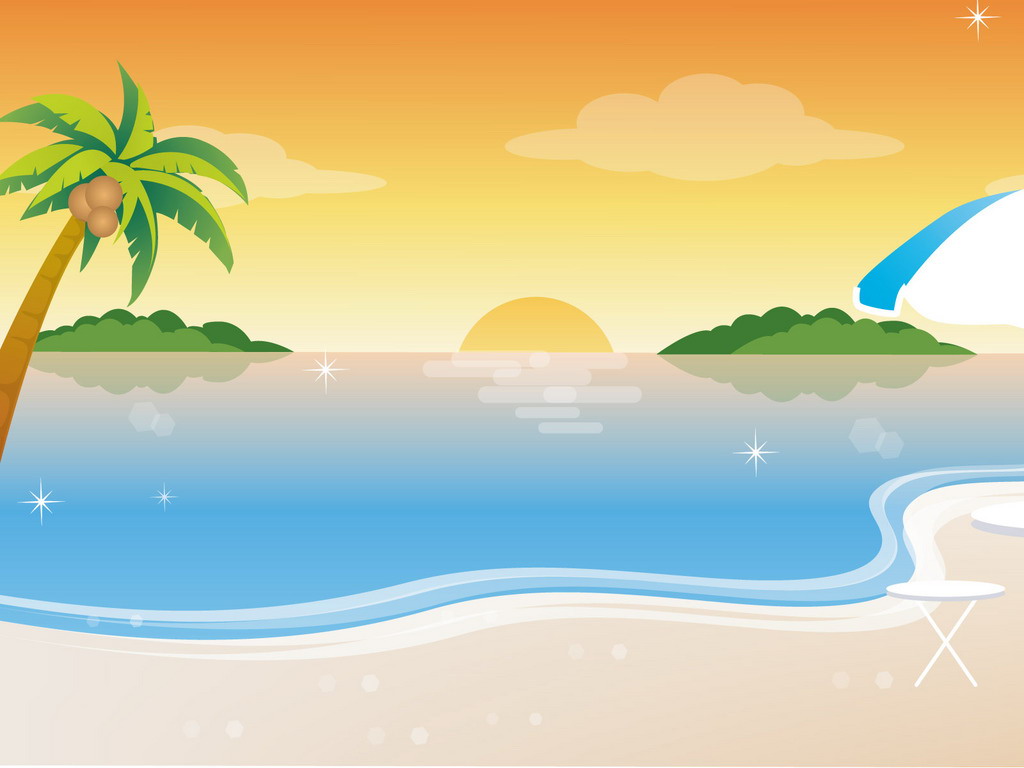 0,17+5,2                             0,15+6,3
16,71- 15,8                         17,82-16,9
0,018+0,19                          0,016+0,17      
12-0,037                             13-0,028
43+31,17                             52+24,14
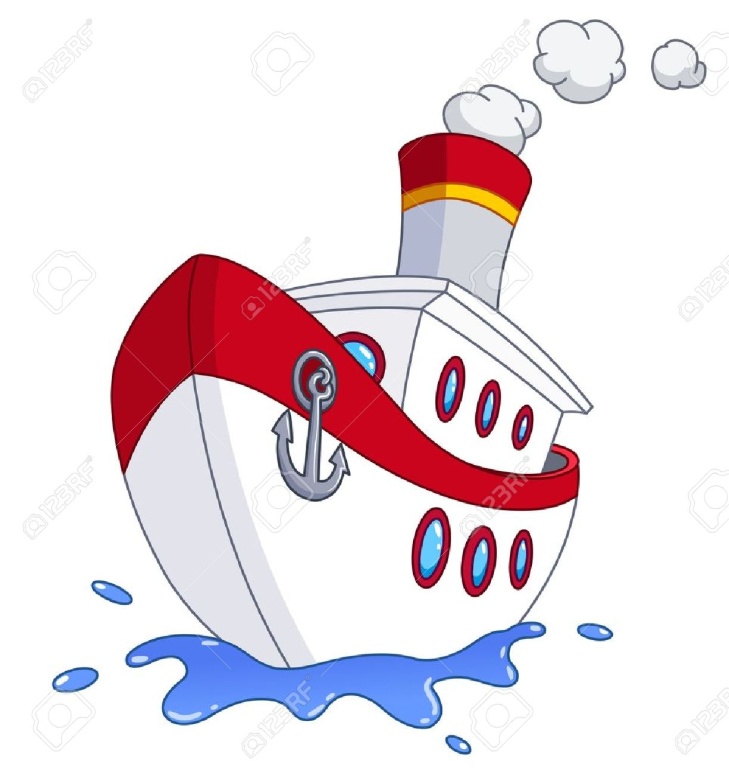 Б   0,17+5,2=5,37                     Ш  0,15+6,3=7,45
У  16,71- 15,8=0,91                  Т   17,82-16,9=0,92
Р   0,018+0,19=0,208                О   0,016+0,17=0,186      
А   12-0,037=11,963                 Р    13-0,028=12,972
Н   43+31,17=74,17                  М   52+24,14=76,14

Отже,назви наших кораблів БУРАН і ШТОРМ.
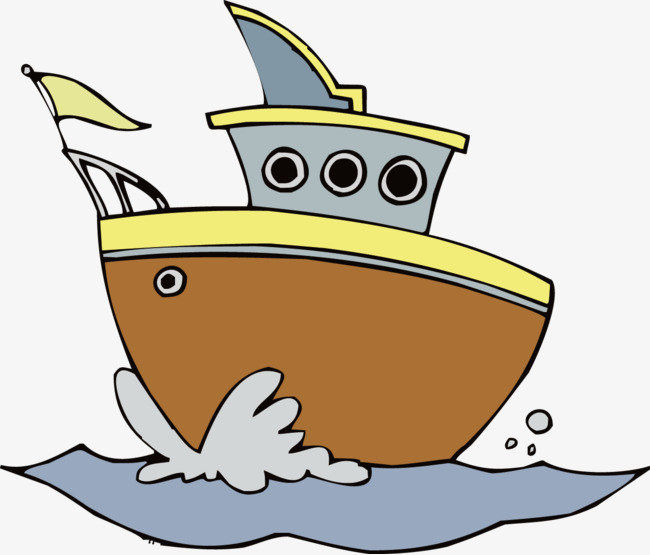 Для того, щоб успішно вийти в океан і не потрапити на рифи ми повинні пригадати порівняння десяткових дробів і дати відповіді на запитання.

1) Між якими сусідніми натуральними числами розміщений десятковий дріб:

    а) 3,8                 б) 10,4            в) 12,48           г) 7,22
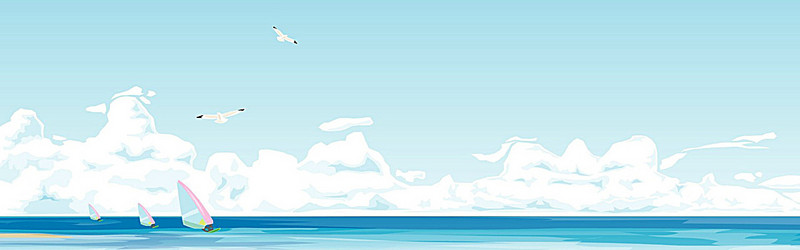 2) Скільки є натуральних значень х таких , що 

     а)5,6<х<6,1                                            б)8,2<х<14
 
     в)14<х<14,2                                         г)0,8<х<3,4

3) Замість зірочки записати одну стуж цифру так, щоб рівність     чи нерівність була правильною:

     а) 0,* 3 = 0,3*                                     б)2,4*>2,*5

     в) 0,8*2<0,81*                                     г)0,15*>0,1*8
Ми успішно подолали всі перепони і прямуємо до острова Скарбів. Для того щоб відшукати скарб треба розв’язати задачі
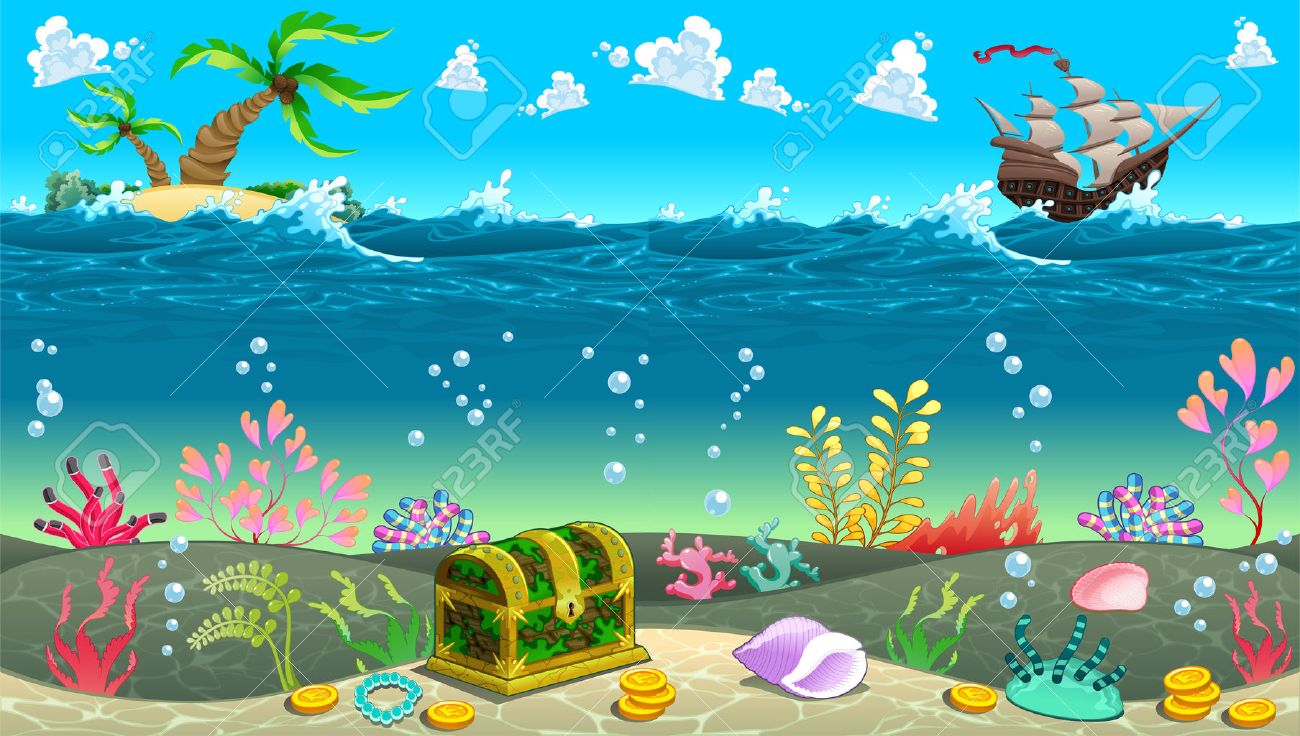 1) Одна сторона трикутника дорівнює 5,23 дм. Вона на 0,6 дм коротша від другої сторони і на 0,9 дм довша від третьої. Чому дорівнює периметр трикутника?

2) У Сергійка та Андрія однакові шматки риболовної ліски. Андрій відмотав Сергієві 1,6 м ліски. На скільки метрів ліски в Андрія залишилося менше , ніж стало у Сергія ?
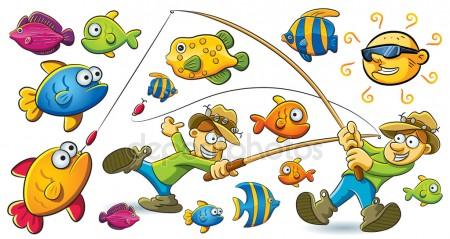 Скарб ми відшукали, кожна команда отримала за це бали. Але ми так захопилися розв’язуючи задачі , що не помітили за собою чорний прапор піратів. Вони просять їм допомогти.
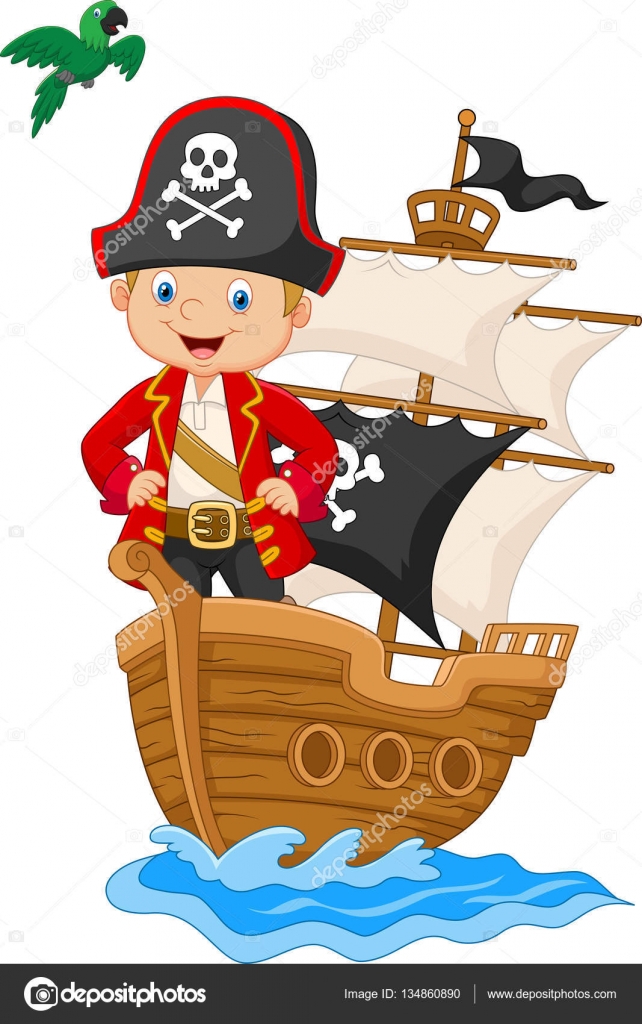 1)Знайти різницю в метрах:

    а) 7,2 м – 82 см                  б) 5,4 м -39 дм
 
2) Знайти різницю в кілограмах:

    а)3 ц – 43,5 кг                      б) 4ц 6 кг – 49, 6кг.

3)Розставити замість зірочок знаки  “+”  і  “-“  так, щоб виконувалась рівність:

     а) 0,01 * 1,1 * 0 * 0,11 * 1 = 0
 
     б) 0,4 * 0,6 * 0,7 * 0,005 * 0,75 =1
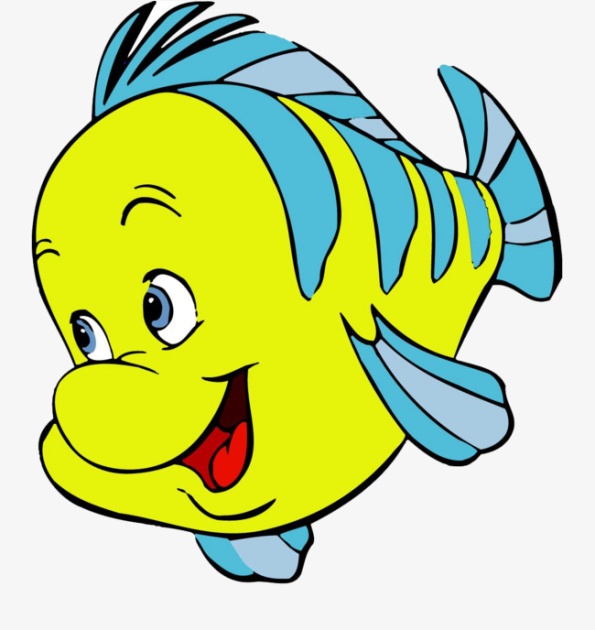 Пірати задоволені вашими відповідями. Ми повертаємось додому задоволені пригодами , наші трюми заповнені скарбами. І нам залишилось подолати останню перепону перед виходом на берег , розв’язавши рівняння.
 
      а)  5,41 + ( 14,9 – х ) = 17,29

      б) 28,15 – ( х + 11,42) =15,09
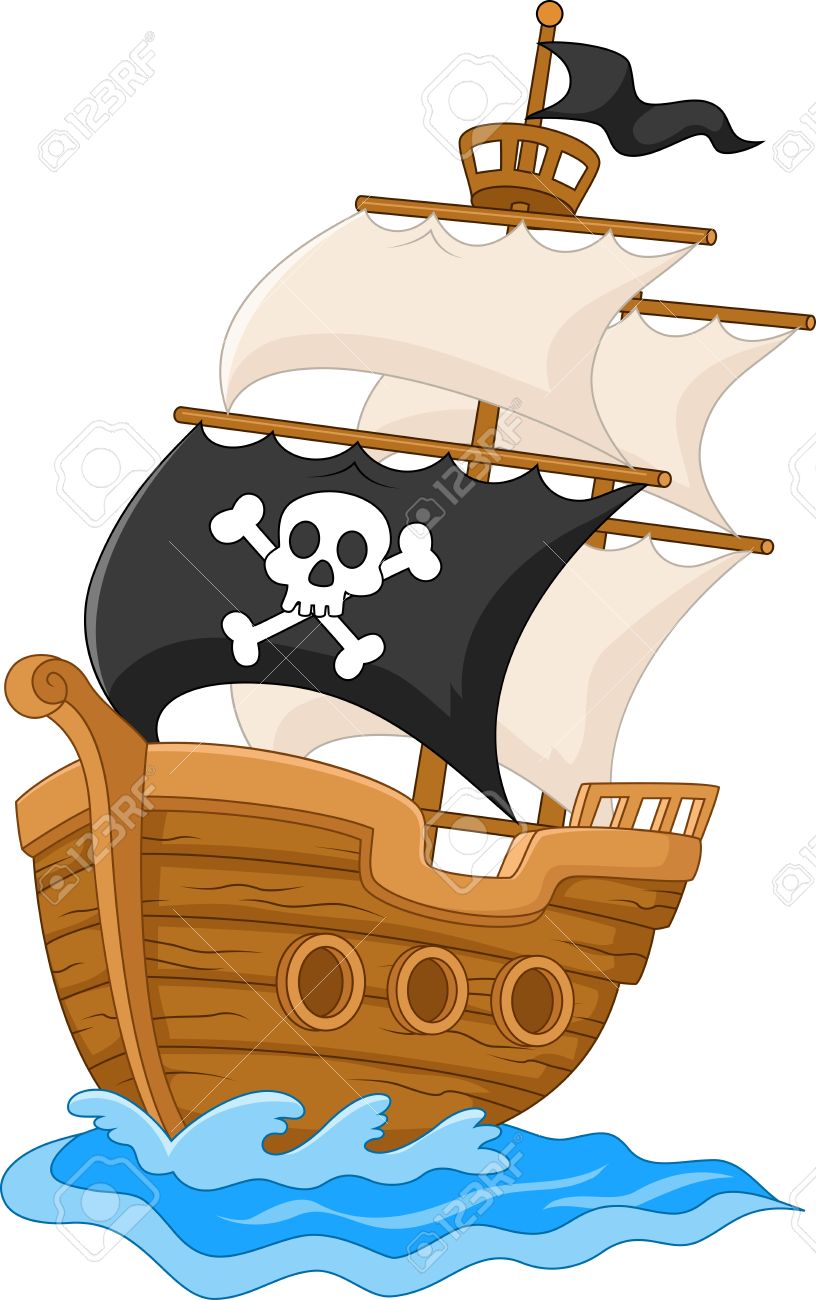 Підсумок уроку
Визначення команди переможця.
 
Підбиття індивідуальних результатів за кількістю набраних балів.
 
Тестування при допомозі червоних та зелених карток по питаннях.
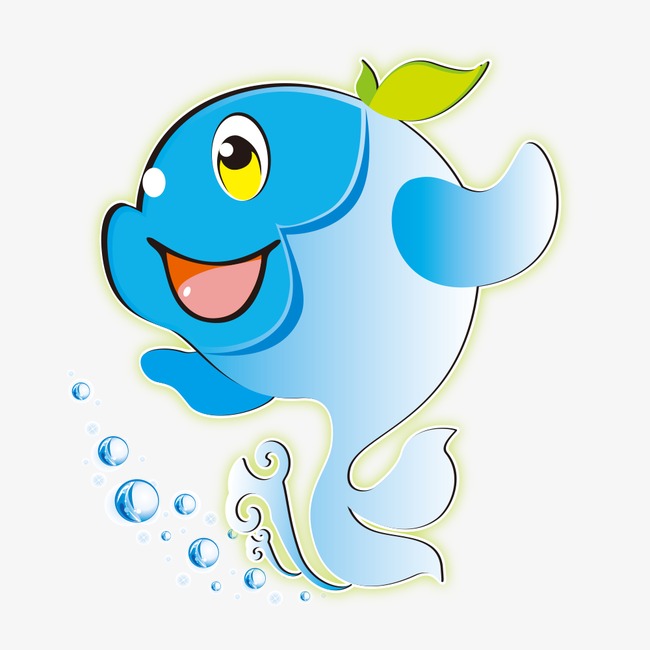 Домашнє завдання
Склади задачу за її розв’язанням:
1) 14,2-2,2=12
2) 12:2=6
3) 6+2,2=8,2 

                                          Здогадайся  
Знайти суму чисел:
0,01+0,02+0,03+…+0,98+0,99.
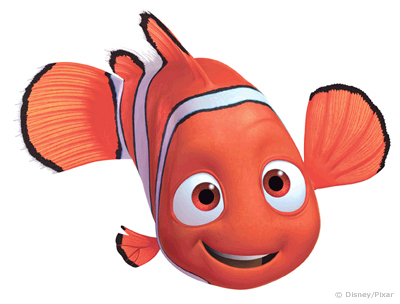